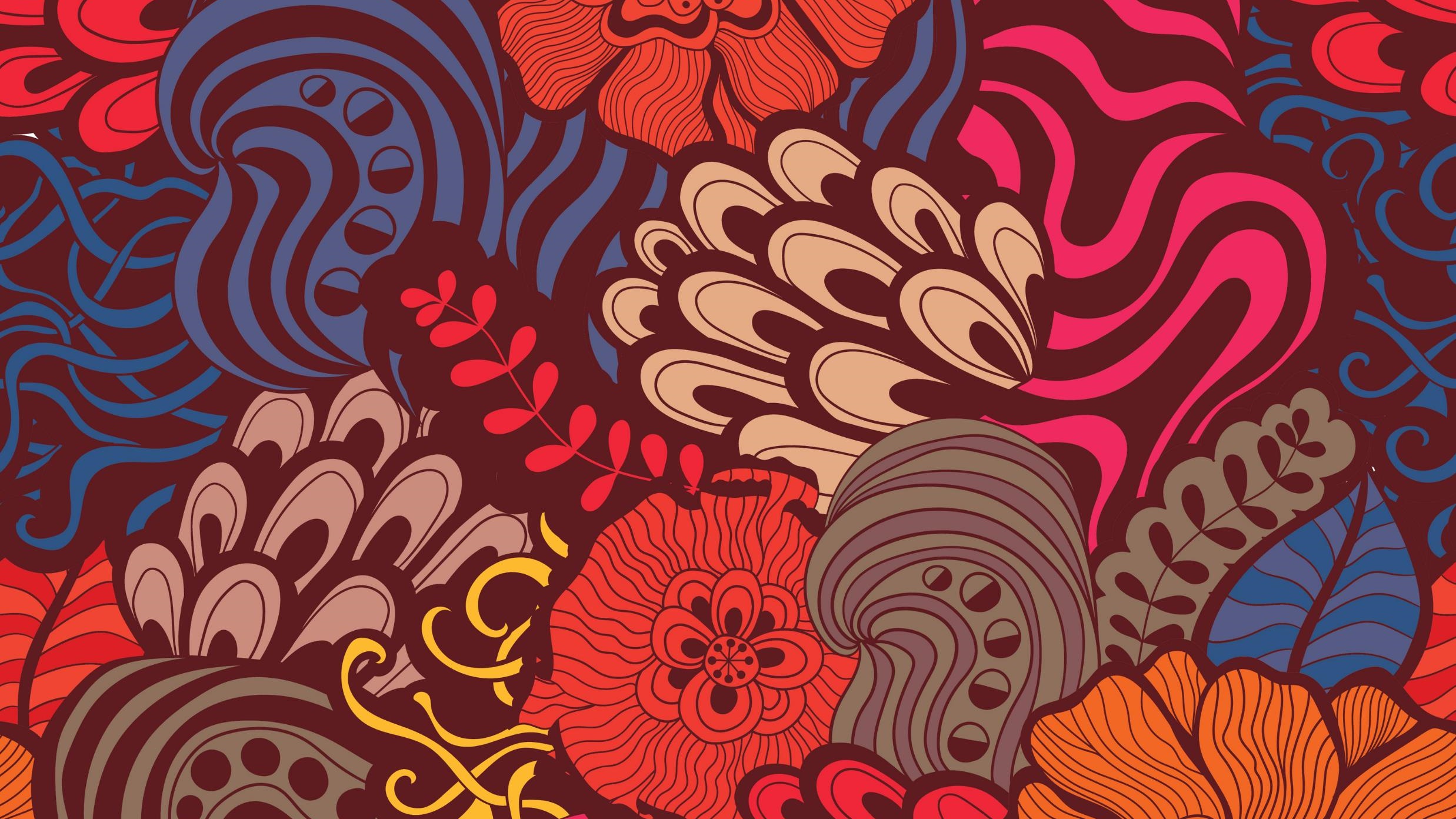 ŠTEVILA DO 100
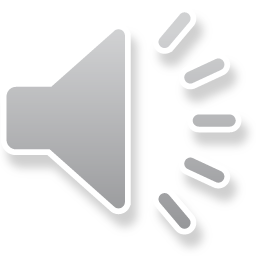 GRAFIČNI PRIKAZ ŠTEVIL
PRIKAZ ŠTEVIL V TABELI
D
E
= 1 D
1 DESETICA
1
1
= 1 E
1 ENICA
D
E
2
3
3 D
2 E
DVAINTRIDESET
2
3
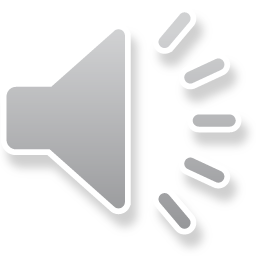 D
E
4
1
4 D
1 E
PREBEREMO
ENAINŠTIRIDESET
4
1
NAPIŠEMO
1
4
Imamo število 41.
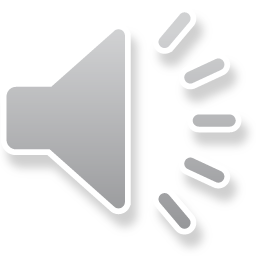 VAJA
ZAPIS V ZVEZEK
ŠTEVILA
49
38
53
71
18
25
GRAFIČNI PRIKAZ ŠTEVIL
PRIKAZ ŠTEVIL V TABELI
E
D
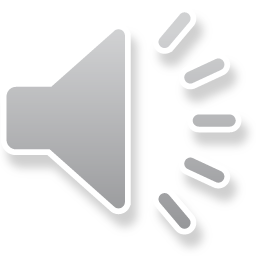 VAJA
ZAPIS V ZVEZEK
PRIKAZ ŠTEVIL V TABELI
E
E
E
E
D
D
D
D
5
7
2
3
4
6
9
2
ŠTEVILA
GRAFIČNI PRIKAZ ŠTEVIL
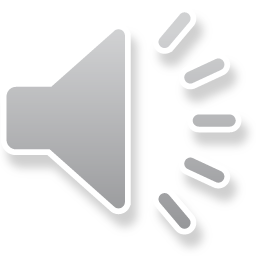